OCTEO Conference
ODE Update ∙ October 30, 2015
Overview
Ohio Assessments for Educators
Title II Report
Resident Educator Program 
School Counselors
Professional Conduct
Educator Licensure

Contact Email: John.Soloninka@education.ohio.gov
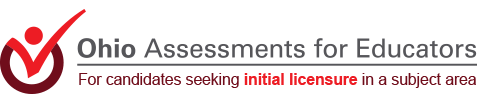 http://www.oh.nesinc.com/

OAE Dance, Reading, ASL Assessments 

OAE Middle Grades Assessments Review




http://www.os.nesinc.com/
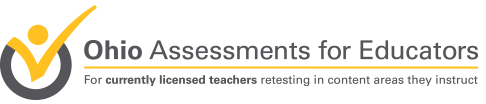 OAE Data Analysis Tool
ResultsAnalyzer    
https://www.educationreports.net

Institutions are able
to view OAE
assessment data
reports.
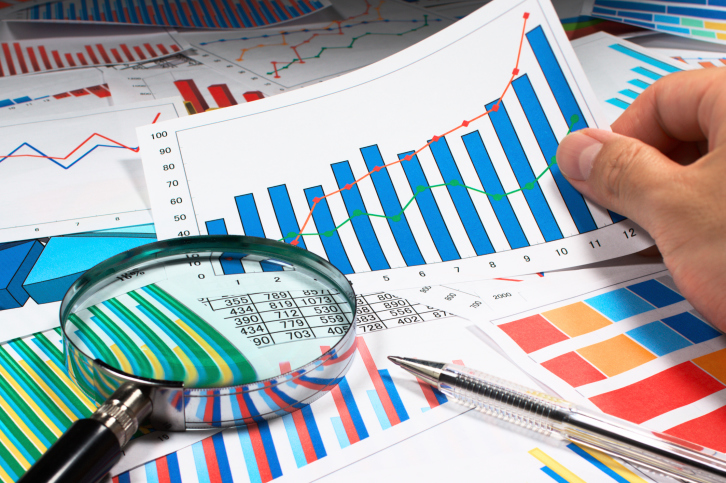 [Speaker Notes: Institutions will be able to view and analyze the performance of their candidates—individually or in aggregate—by using ResultsAnalyzer™, a data analysis tool provided for the program. 
The ResultsAnalyzer™ tool will allow users to access candidate, assessment data, giving them the capability to: Export data to Microsoft® Excel or other report software; and print graphics and Analyze candidate and institution data for numerous variables (including self-reported data such as gender and ethnicity)]
Title II Report
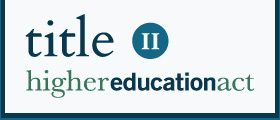 View Title II Reports
https://title2.ed.gov/Public/Home.aspx

Westat Technical Assistance 
Ph: 877-684-8532
Contact Email:  title2@westat.com
Title II Update
Pearson’s website is open to submit teacher candidate data for the 2016 Report.


Pearson will conduct a data exchange with ETS and ACTFL.

Pearson will forward all your IHE assessment data to Westat by March 31, 2016.

  Contact Email:
    Alice.Kastner@education.ohio.gov
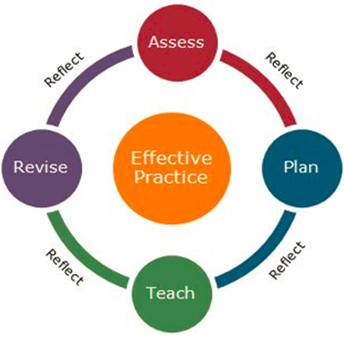 Resident Educator Program
Resident educators must have mentors in years one and two of the program. 

Resident educators must take the summative assessment in year three of the program.
Resident Educator Summative Assessment (RESA)
RESA Handbook is available on the Educopia website and at: www.OhioRESA.com
RESA Instrument and RESA Participant Guidebook

 Improved RESA submission platform
 Four Tasks
 Score Reports provide feedback
 Score Reports will be provided by June 15
Resident Educator Summative Assessment (RESA)
RESA Scoring Assessors
 Assessors needed for 2015-2016 RESA Scoring
 Assessor training starts in December

Contact Email:
  Resa.Assessor@educopia.com
School Counselors
Ohio School Counselor Standards
 Ohio School Counselor Evaluation Framework
 http://www.ohioschoolcounselor.org/

Contact Email:
Carolyn.George@education.ohio.gov
Office of Professional Conduct
ODE Office of Professional Conducthttp://education.ohio.gov/Topics/Teaching/Educator-Conduct
 
Jaclyn Barker and Brandon Novosad

Contact Email:
Jaclyn.Barker@education.ohio.gov
Brandon.Novosad@eduation.ohio.gov
Office of Educator Licensure
ODE Office of Educator Licensurehttp://education.ohio.gov/Topics/Teaching/Educator-Licensure
 
Michelle Sposito and Kerry Martinez

Contact Email:
Michelle.Sposito@education.ohio.gov
Kerry.Martinez@eduation.ohio.gov
CORE
SAFE Account 	

Dashboard
CORE Dashboard
E-Signers
Verify before signing

Errors may result in voiding of credential
Reminders
Renewal – November 1	

Current background checks – permanent credentials	

Fee waiver for military
For VeteransODE Educator Licensure Fees
Fees for an educator 
						  license, permit or
						  certificate or renewal will 
						  be waived for veterans of the US armed forces including the National Guard or Reserves. Spouses of active duty service members may also have licensure fees waived.
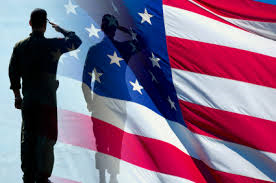 Social Media
Ohio Families and Education
Ohio Teachers’ Homeroom
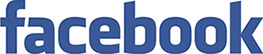 ohio-department-of-education
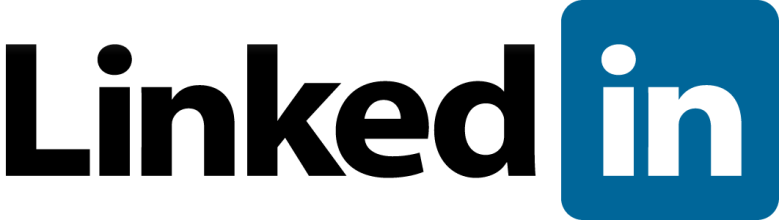 storify.com/ohioEdDept
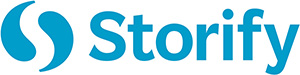 @OHEducation
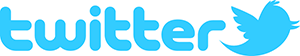 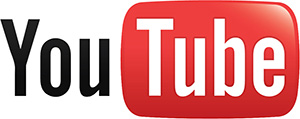 OhioEdDept